Пожарные
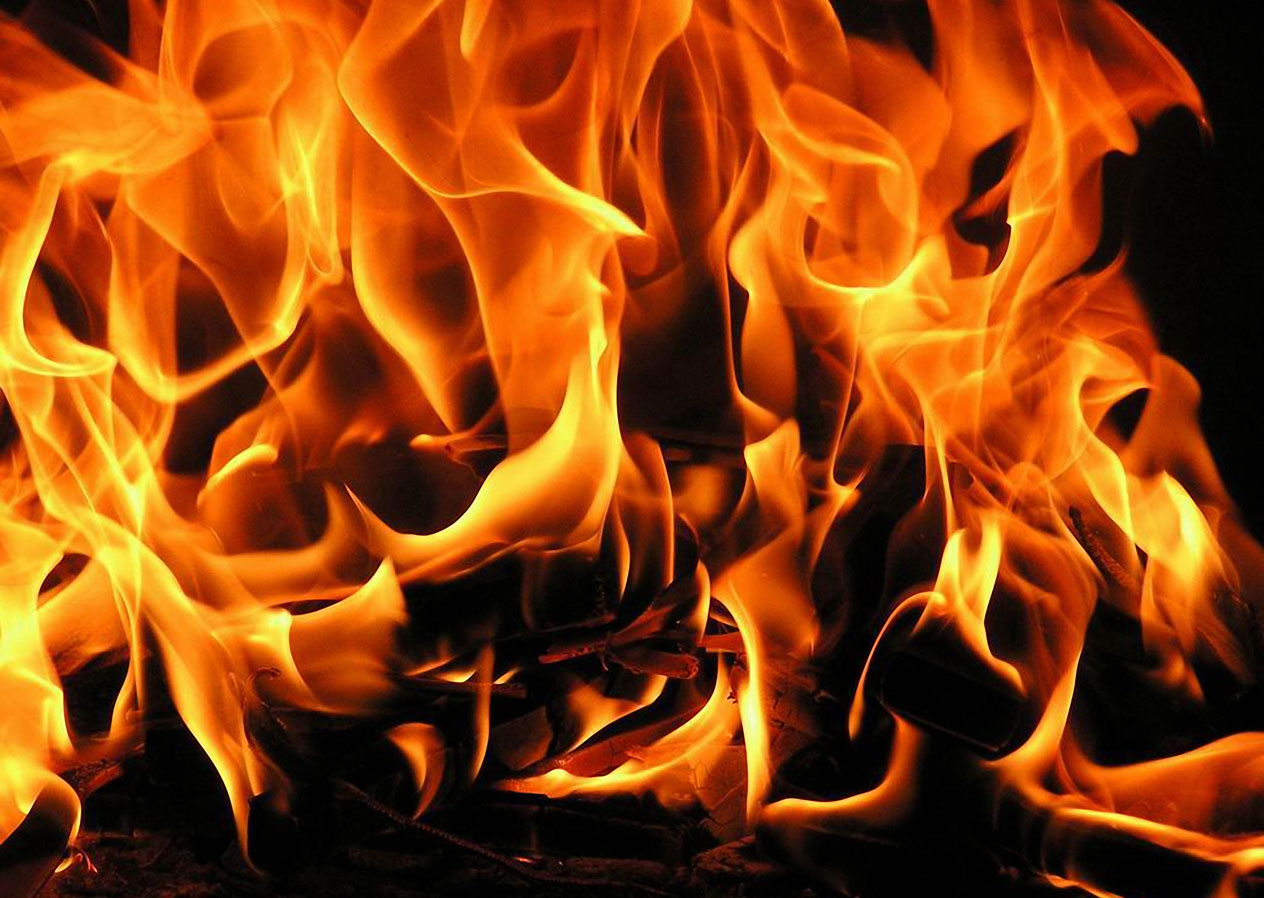 Работу выполнила воспитатель  2 младшей группы МАДОУ  №62 «Журавушка» города Нижневартовска Зелинская О. М
Загадки
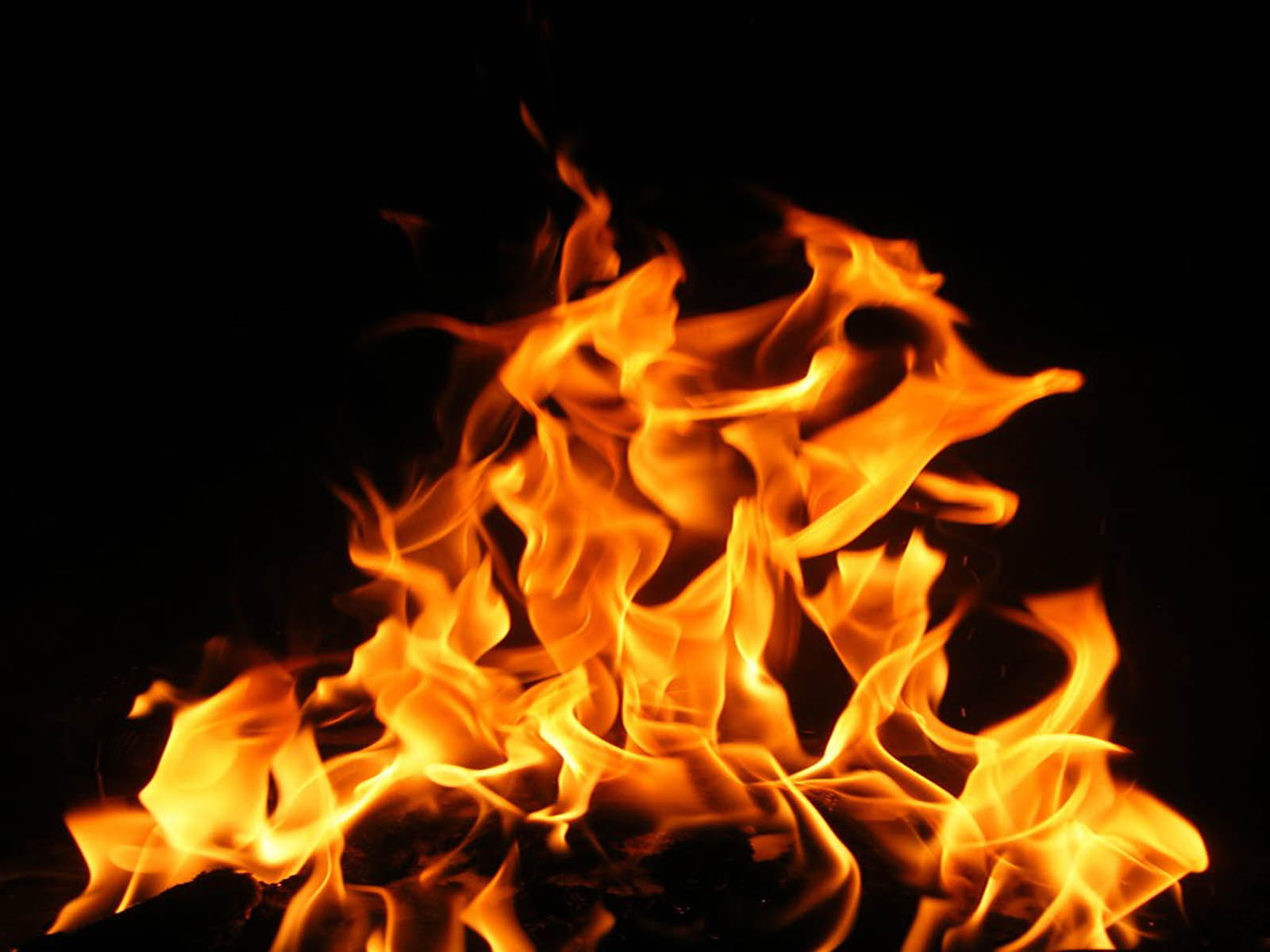 С огнем бороться мы должны,Мы смелые работники,С водою мы напарники.Мы очень людям всем нужны,Так кто же мы?(Пожарные)
Живёт в печке Красный Конь,А зовут его (Огонь.)
Днем ли, ночью, утром раноЕсли что – то загорится,То пожарная охранаНа подмогу быстро мчитсяКрепко помните друзья,Что с огнем шутить (НЕЛЬЗЯ!)
История
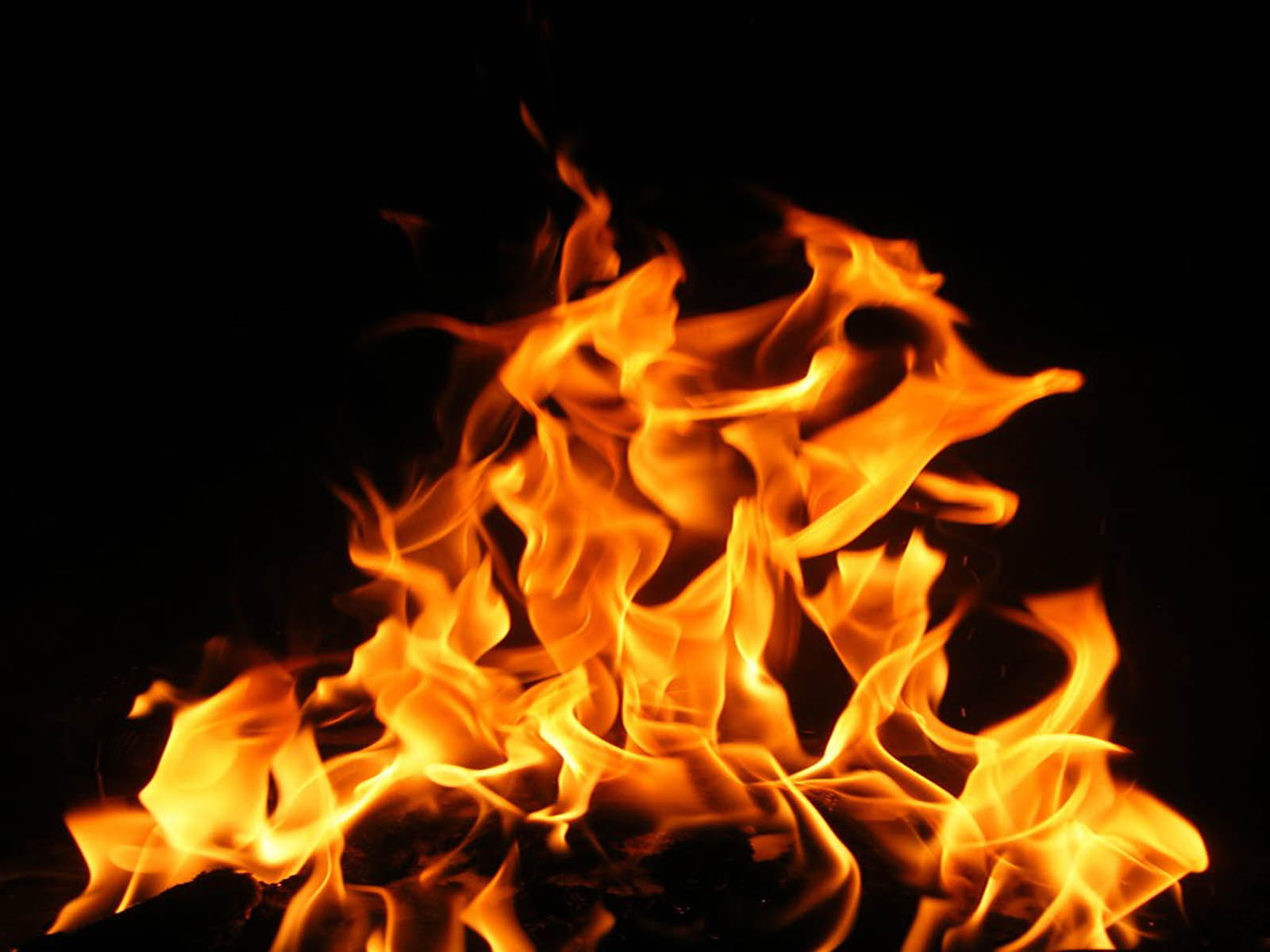 Очень давно, много лет назад на Руси строились деревянные дома. И поэтому даже от самого маленького огонька мог сгореть весь город.
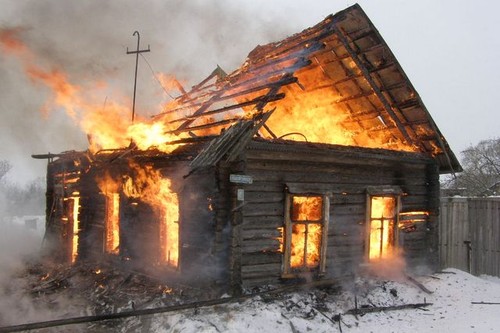 Чтобы предупреждать друг друга о пожаре люди устанавливали на окраинах деревень и городов башни с колоколами (каланча). Люди тушили пожар сами, как могли, но часто не справлялись с ним. И поэтому в 1722 году  была создана первая пожарная бригада.
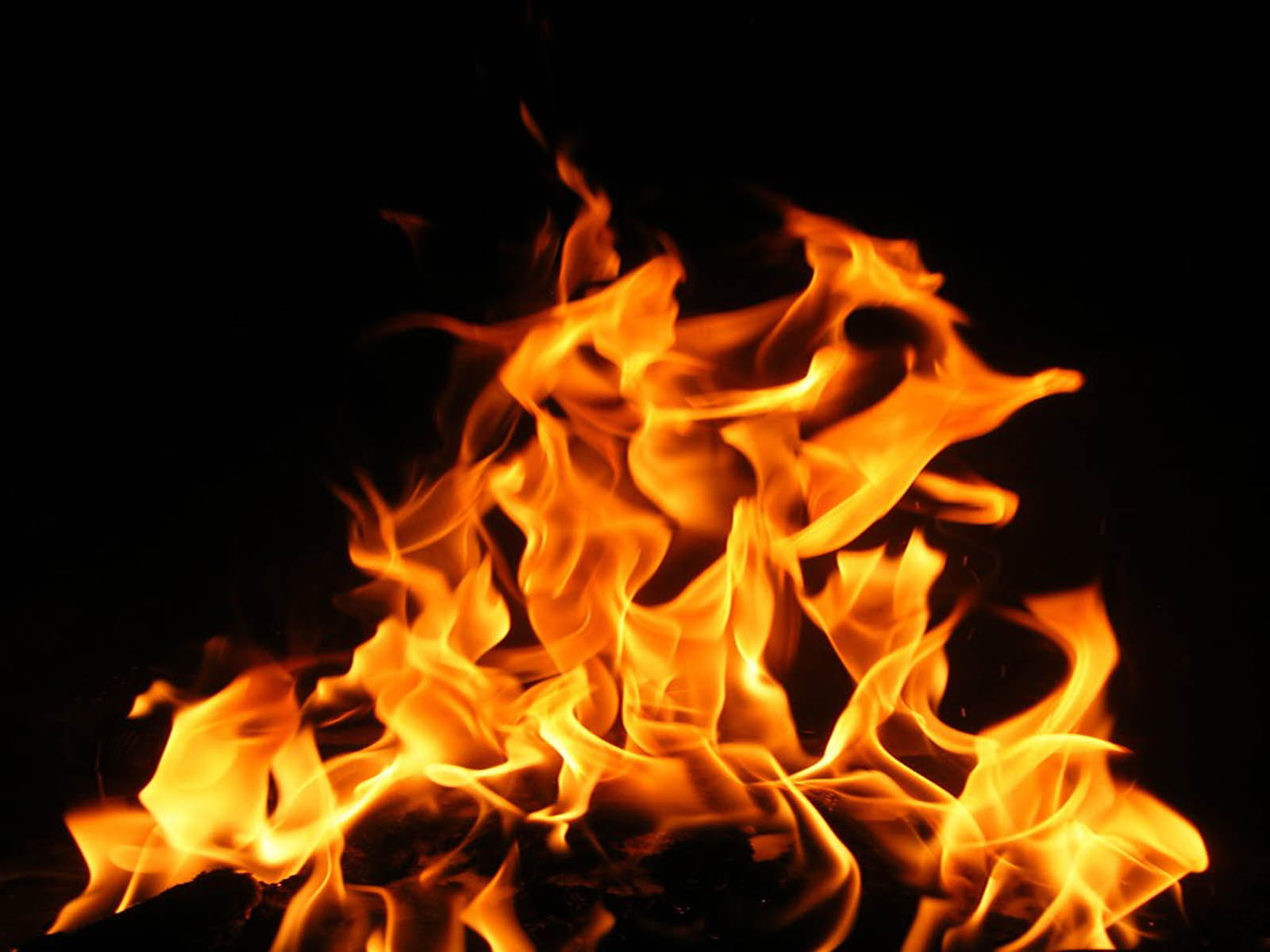 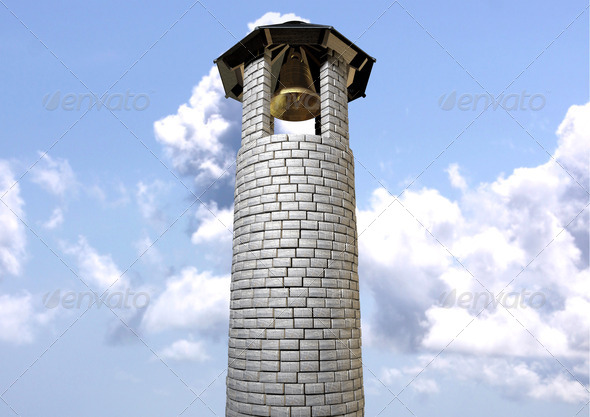 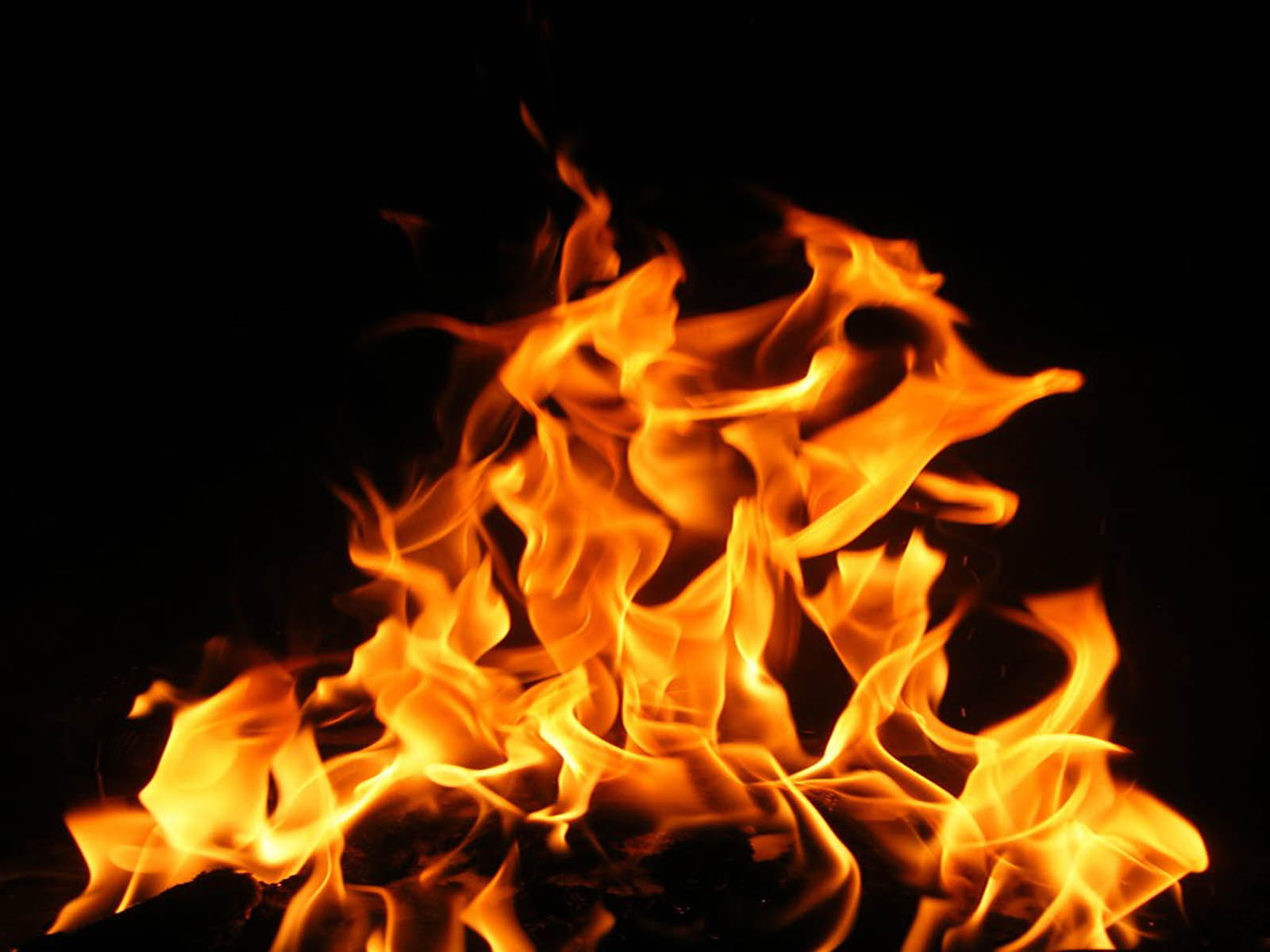 Высокая башня-каланча. Из неё виден пожар: где дым, там и огонь. На первом этаже были повозки с водой, лестницы, лошади. Лошади самые лучшие, самые резвые! На втором этаже жили пожарные с семьями.
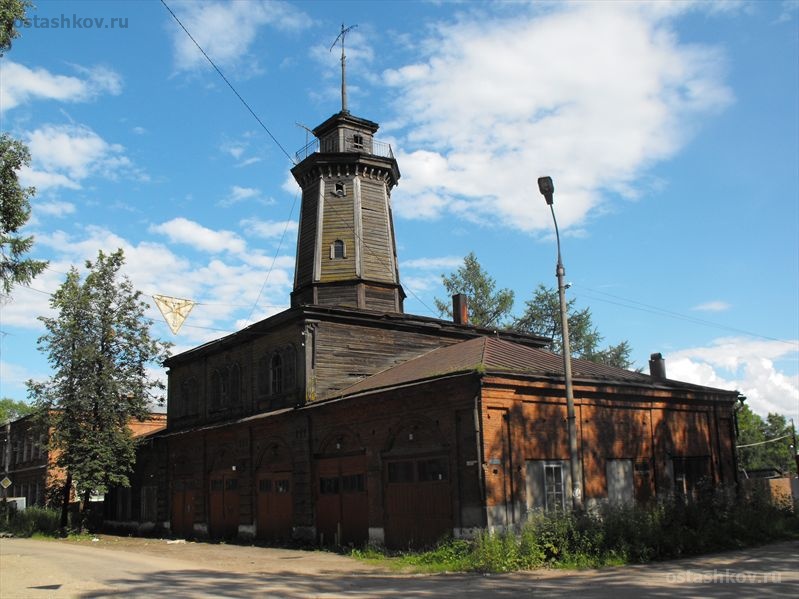 Форма пожарных тогда
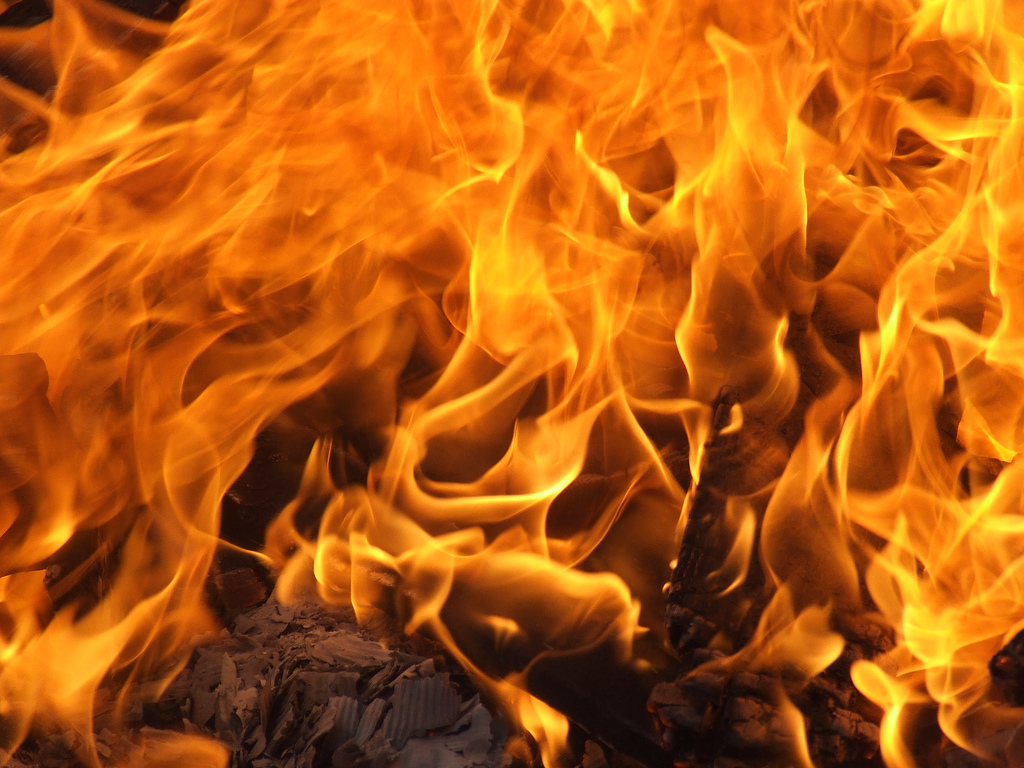 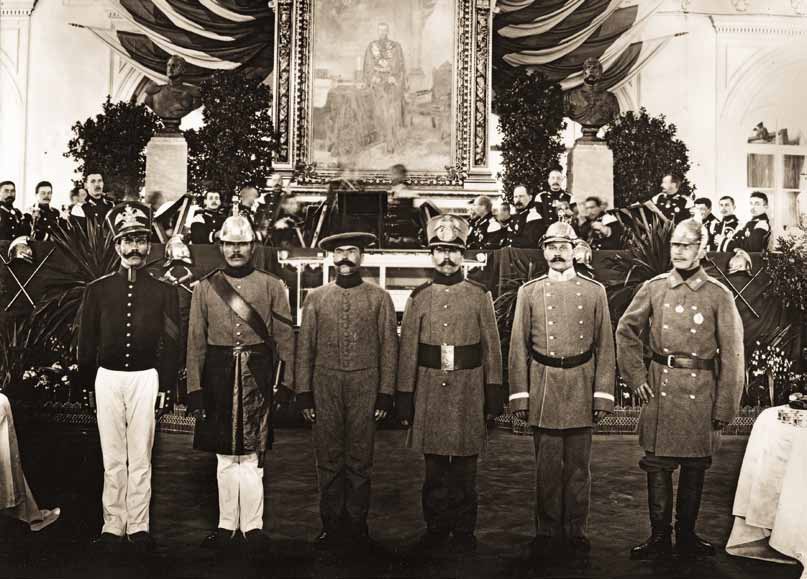 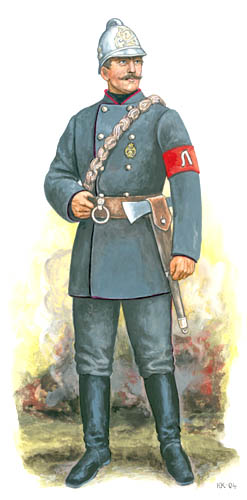 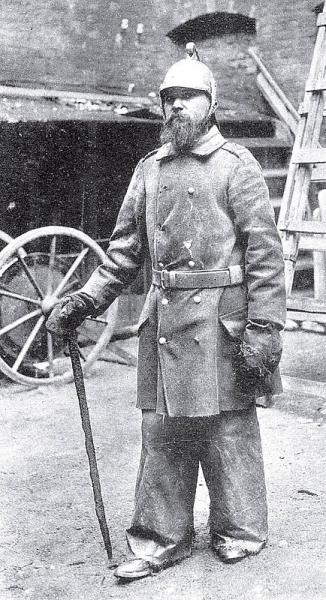 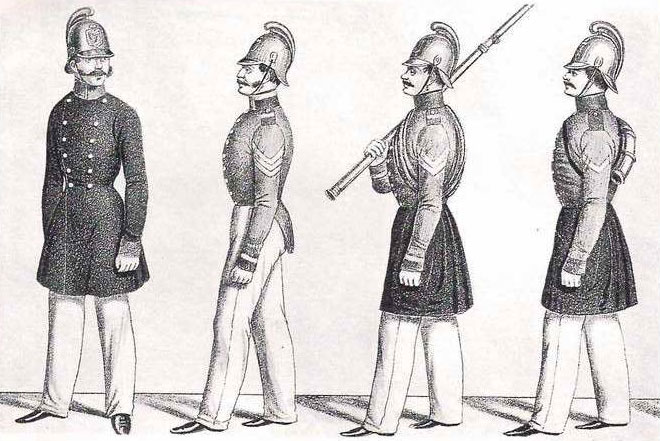 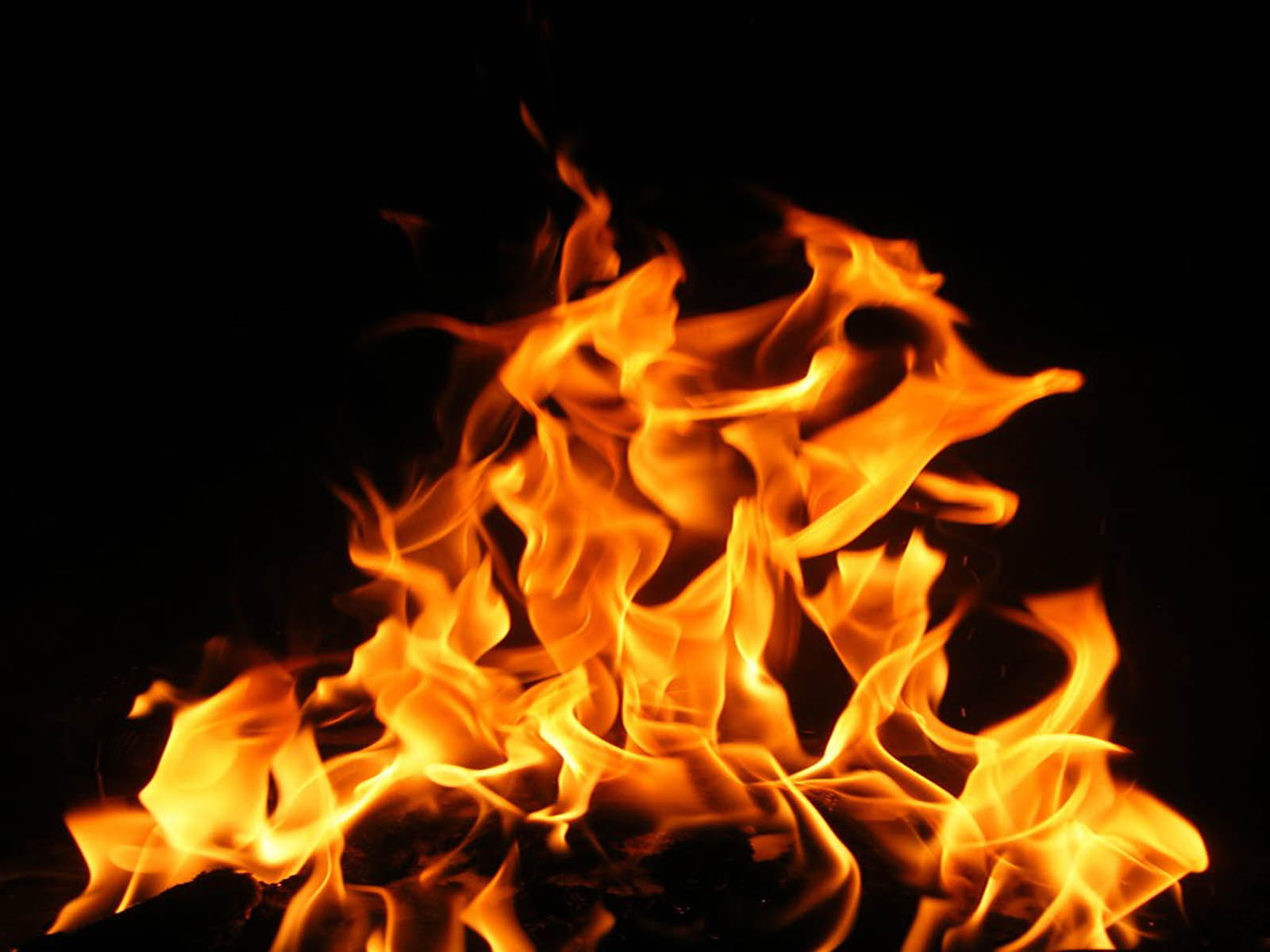 Форма пожарных сейчас
Стальной шлем
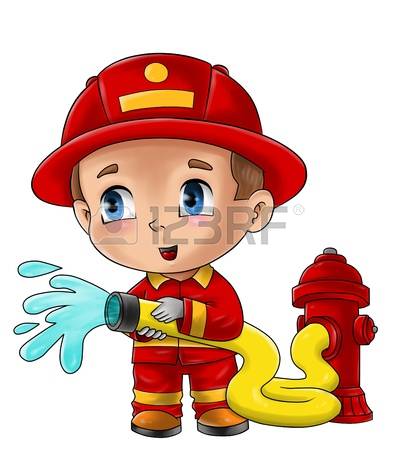 Защитная куртка
Защитные штаны
Прочные сапоги
Пожарная машин тогда и сейчас
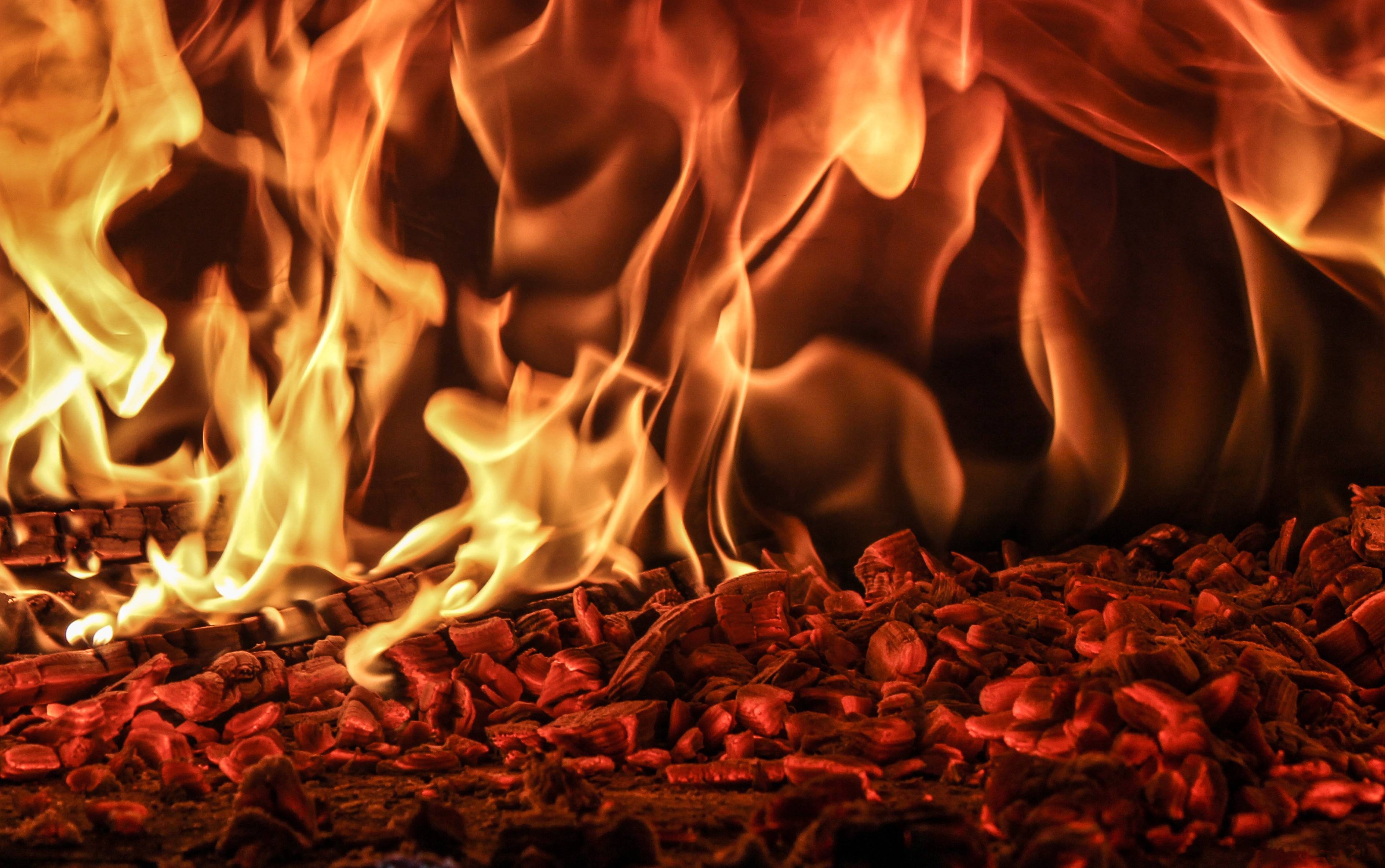 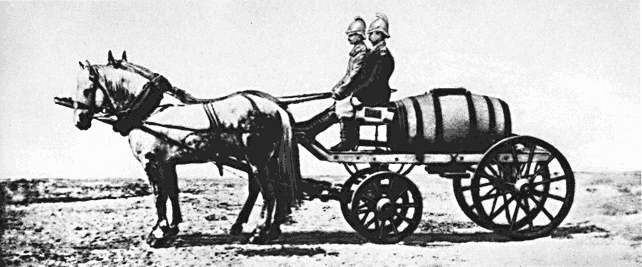 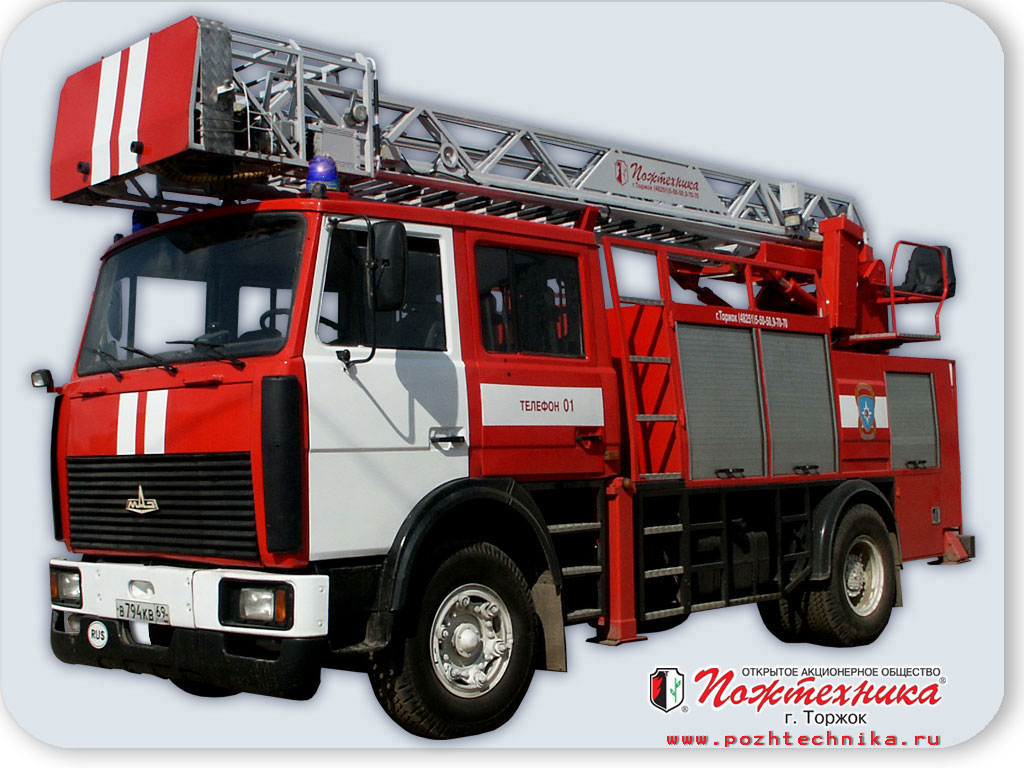 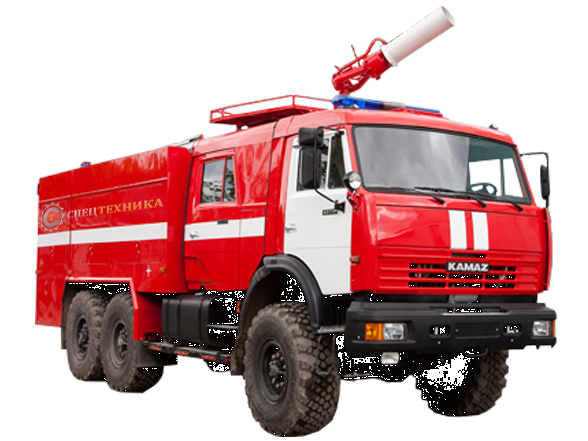 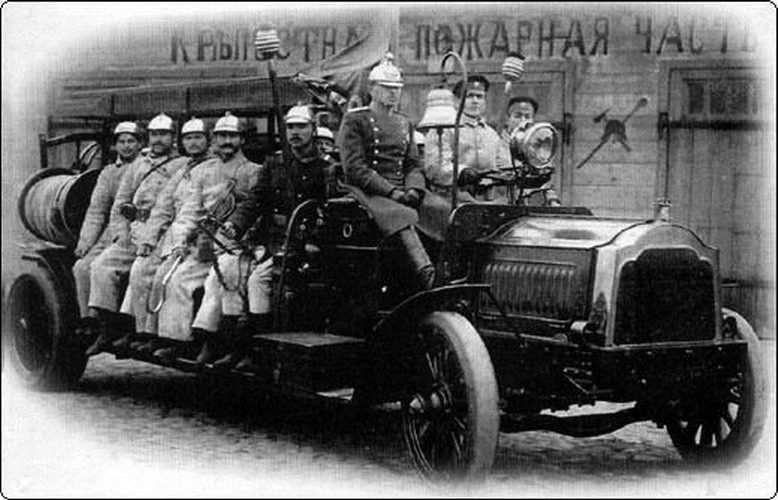 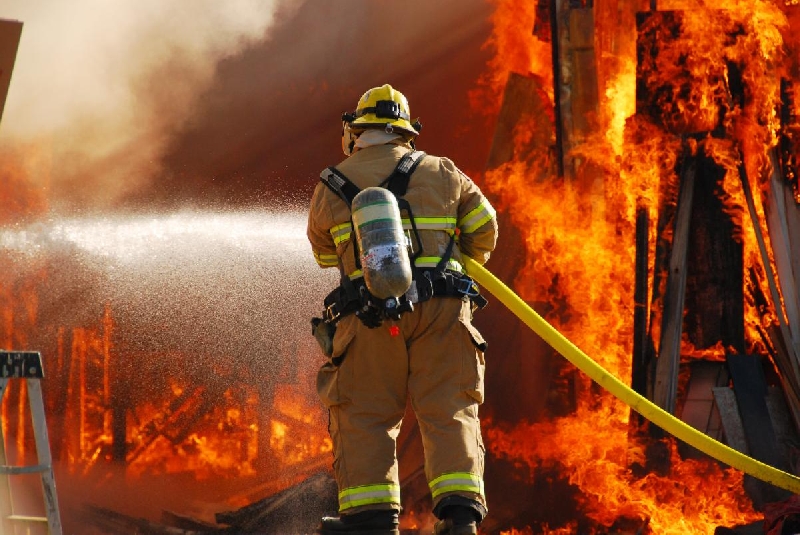 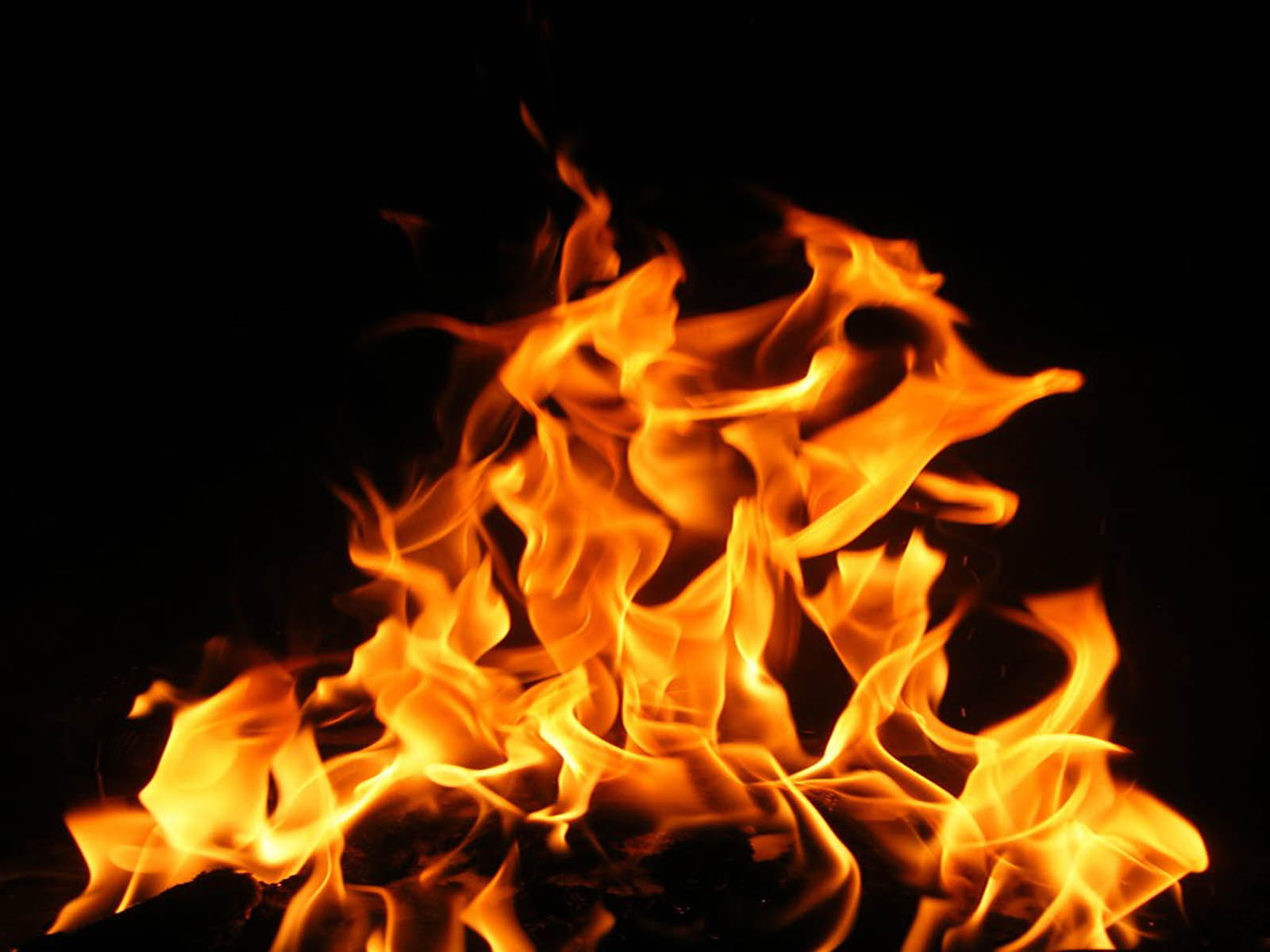 Когда беда, он входит в дом. Он с детства каждому знаком. Он не писатель, не поэт. Зато смелей на свете нет! Его повсюду узнают, Скажите, как его зовут? Пожарный! Он носит шлем на голове. И не горит совсем в огне. Он смел, умен, хорош собой. Ну, разве это не горой? Его повсюду узнают. Скажите, как его зовут? Пожарный!
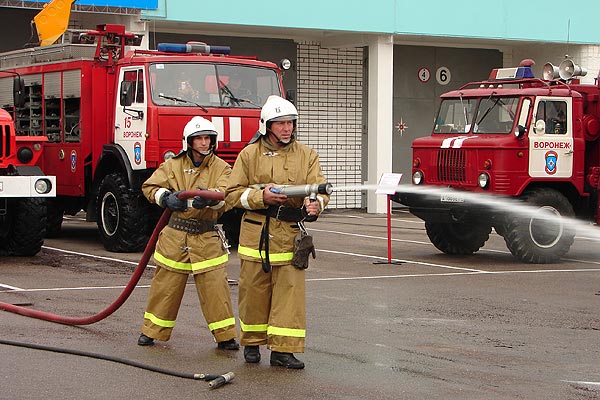 Сильные пожарные
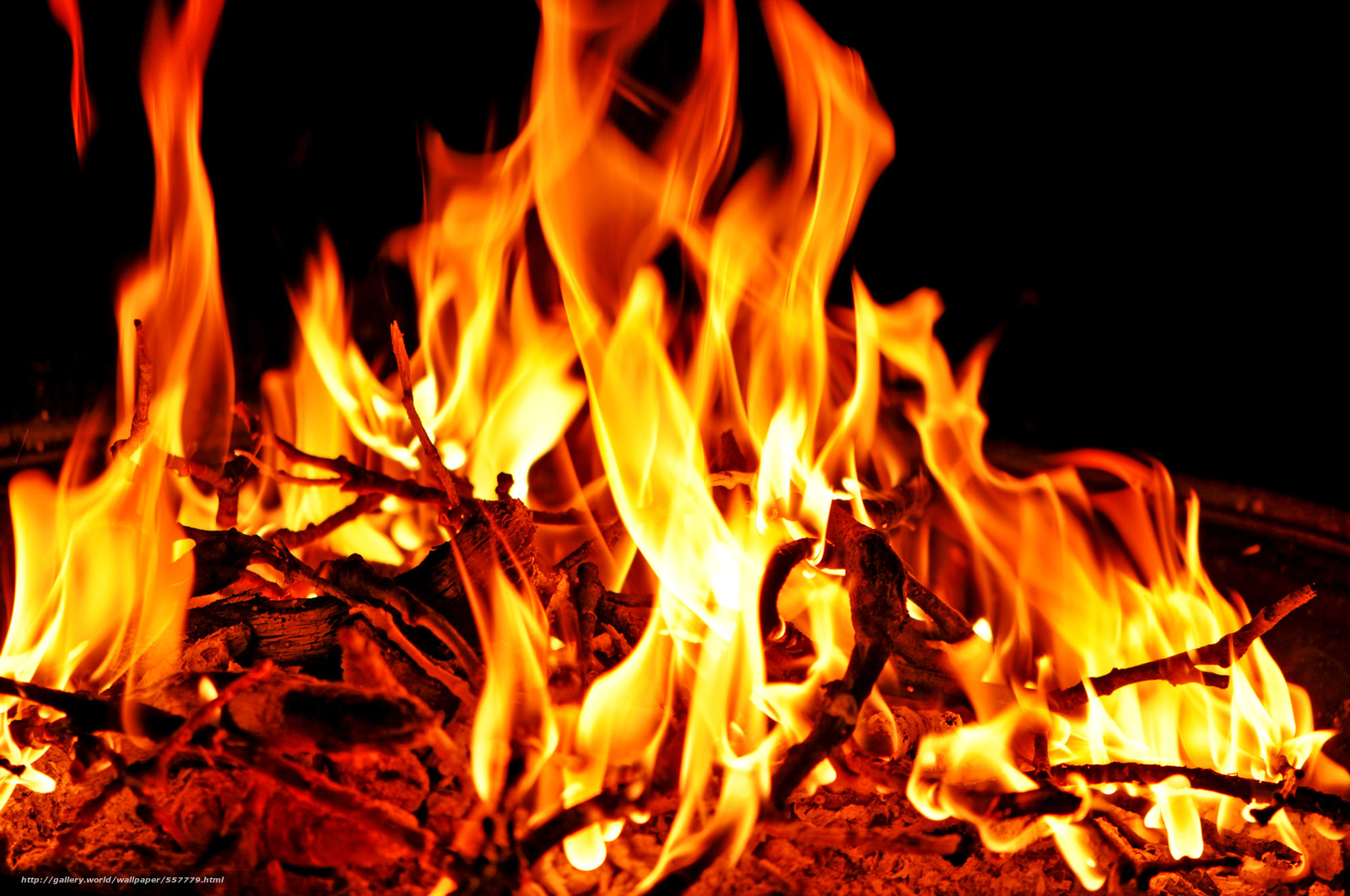 Пожарные выполняют очень сложную работу, и поэтому они должны много тренироваться.
День пожарного начинается в 8 утра.
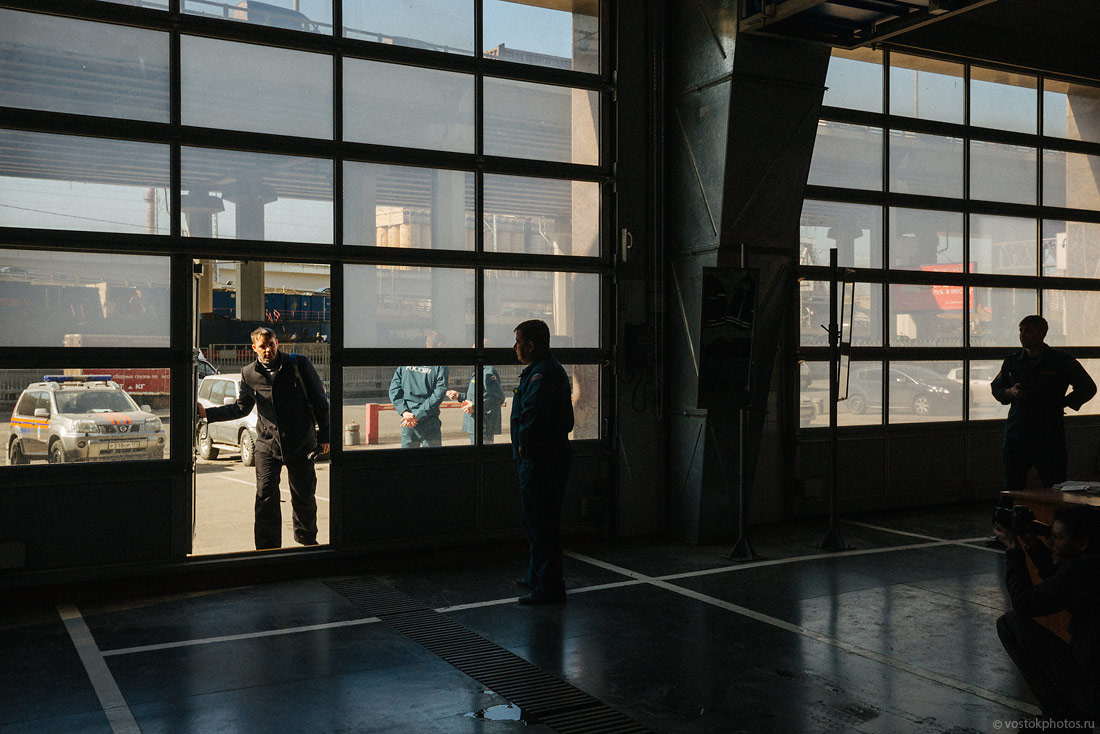 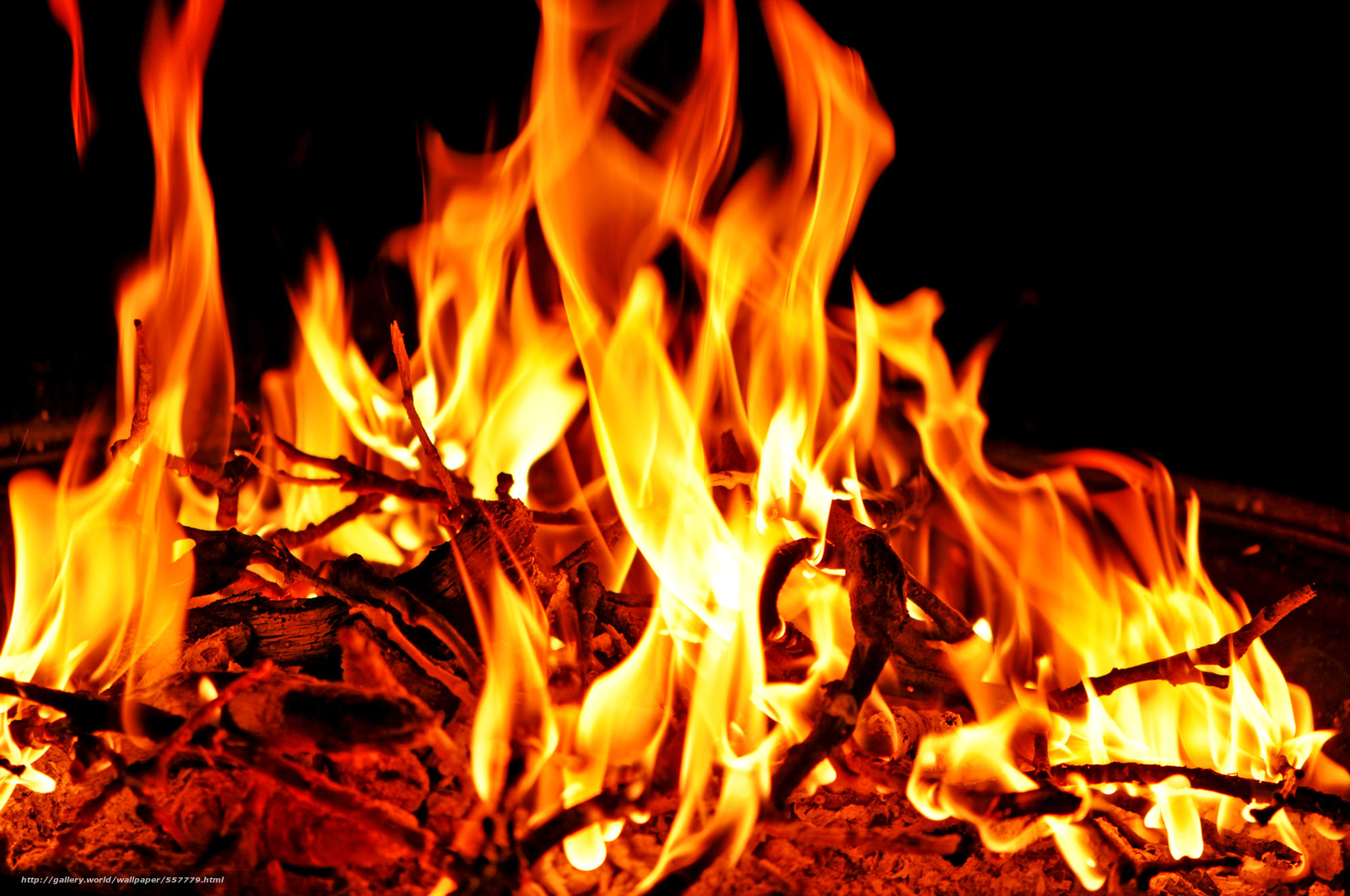 После того как пожарные оденут форму они идут на медицинский осмотр.
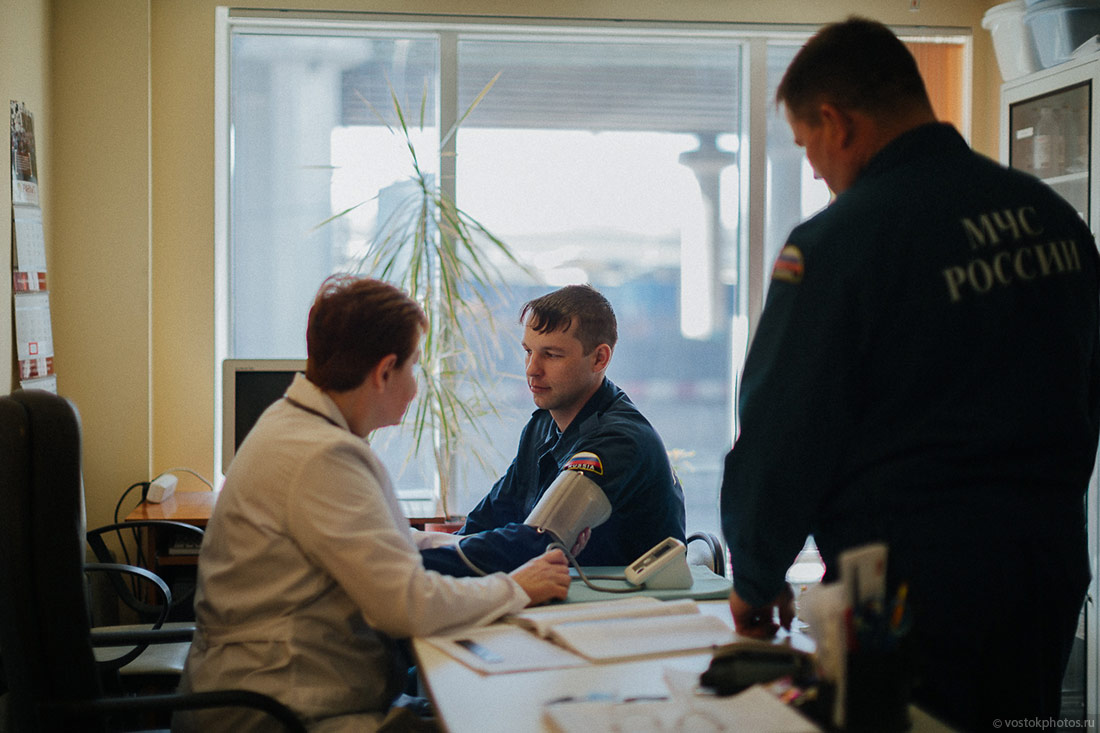 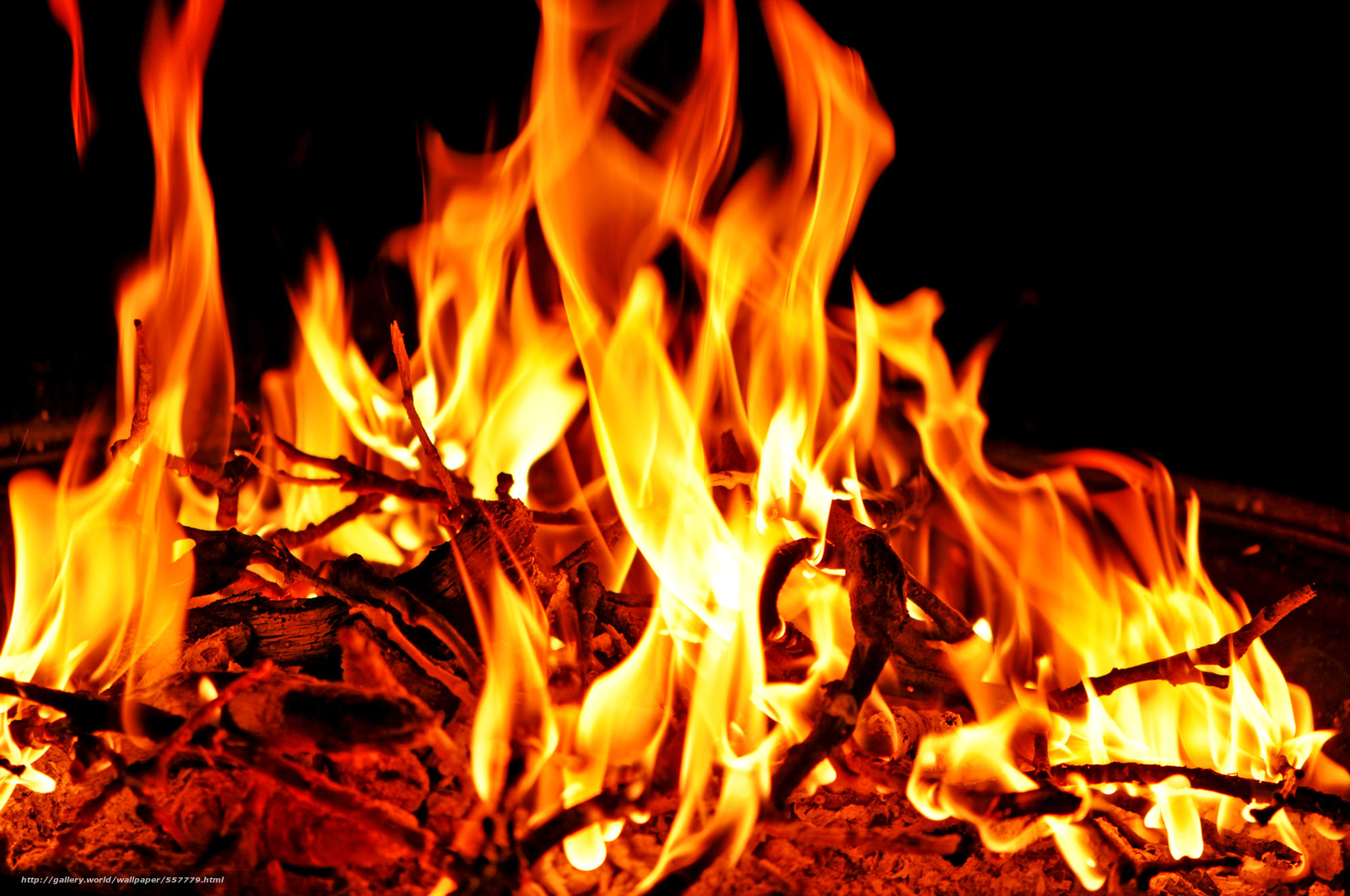 Потом у пожарных начинаются занятия
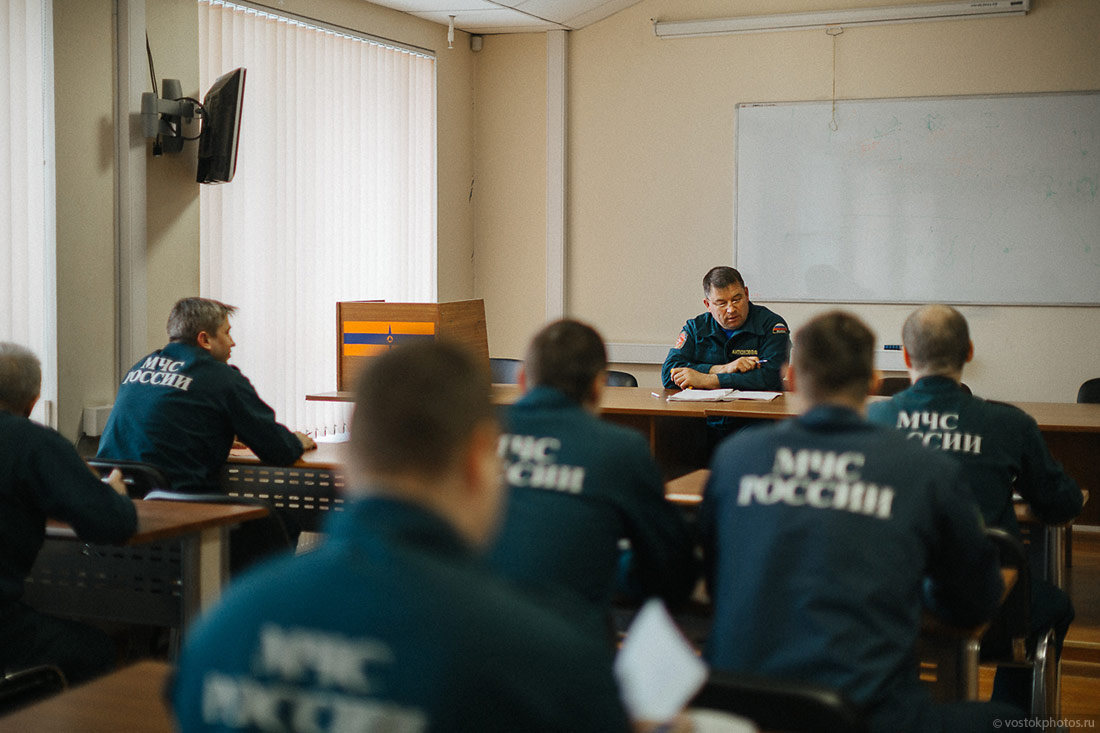 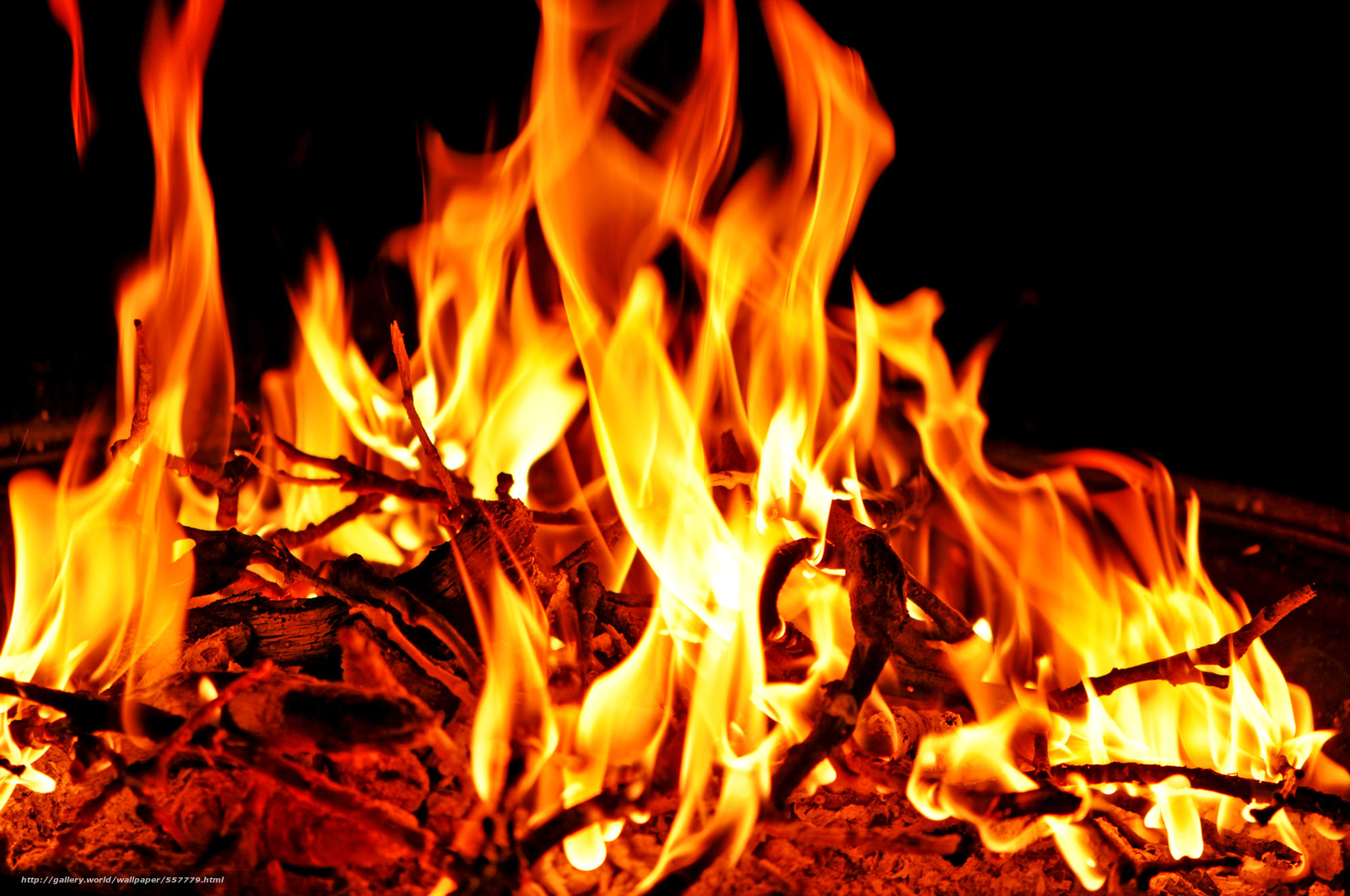 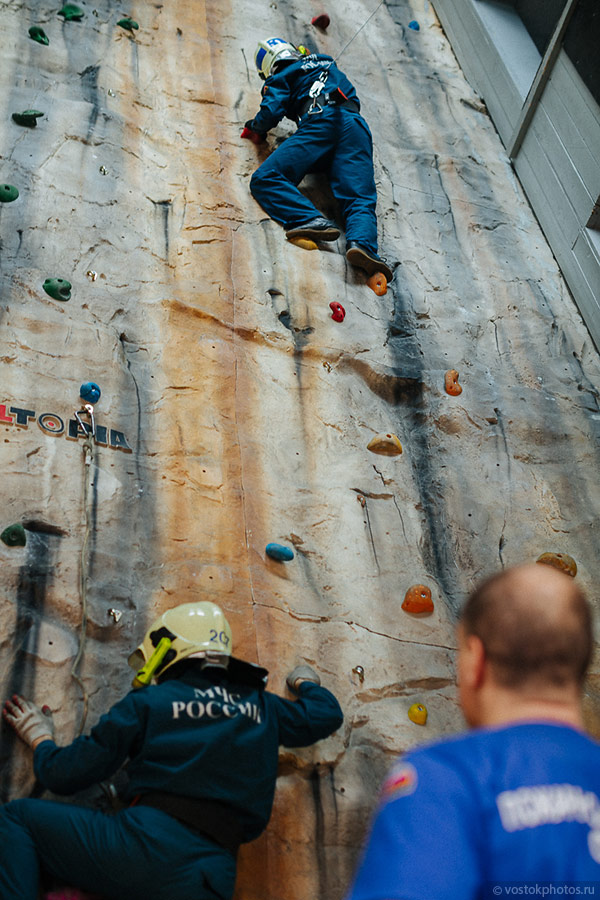 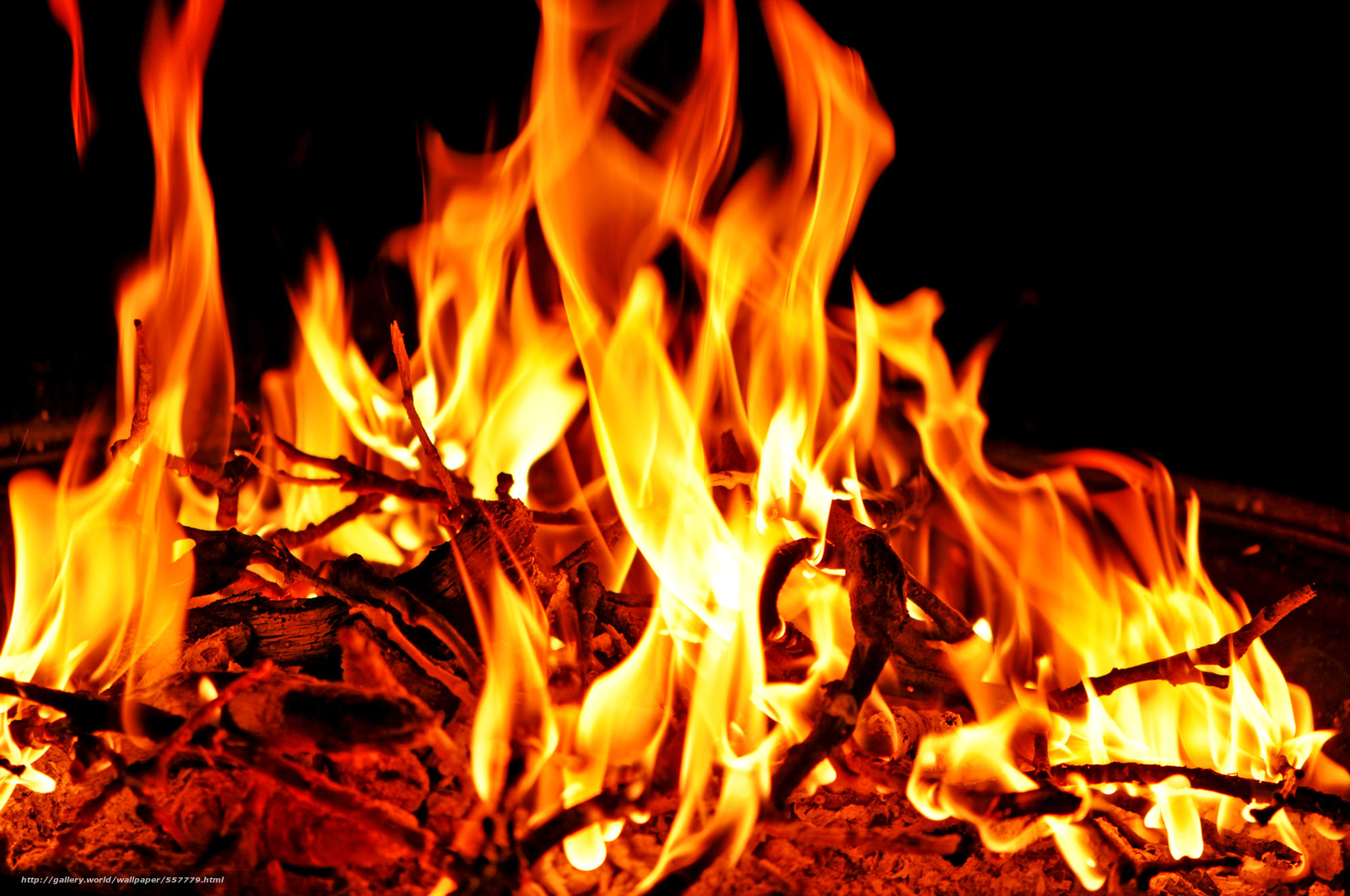 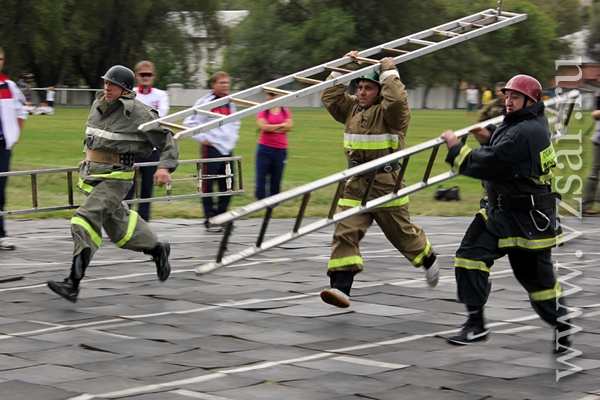 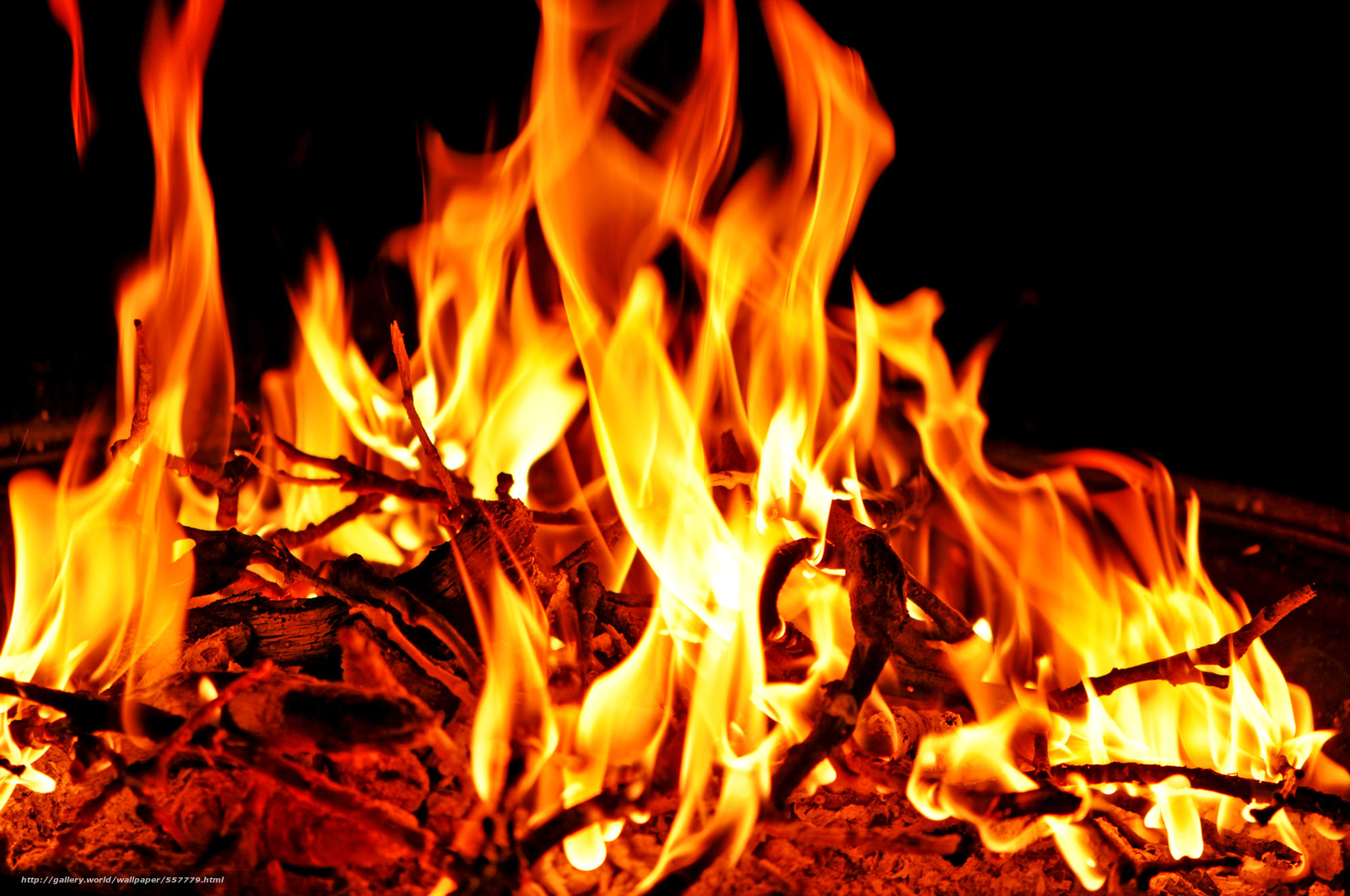 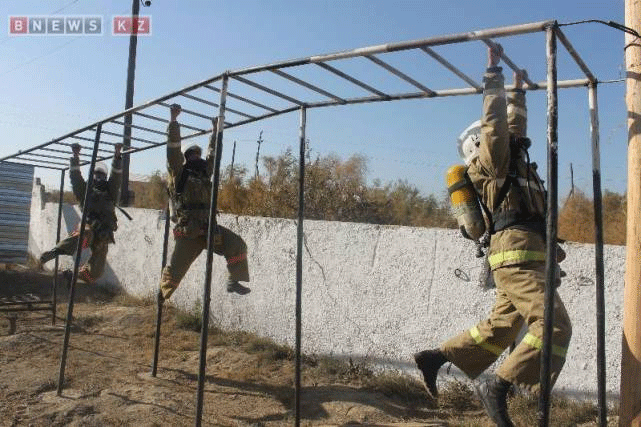 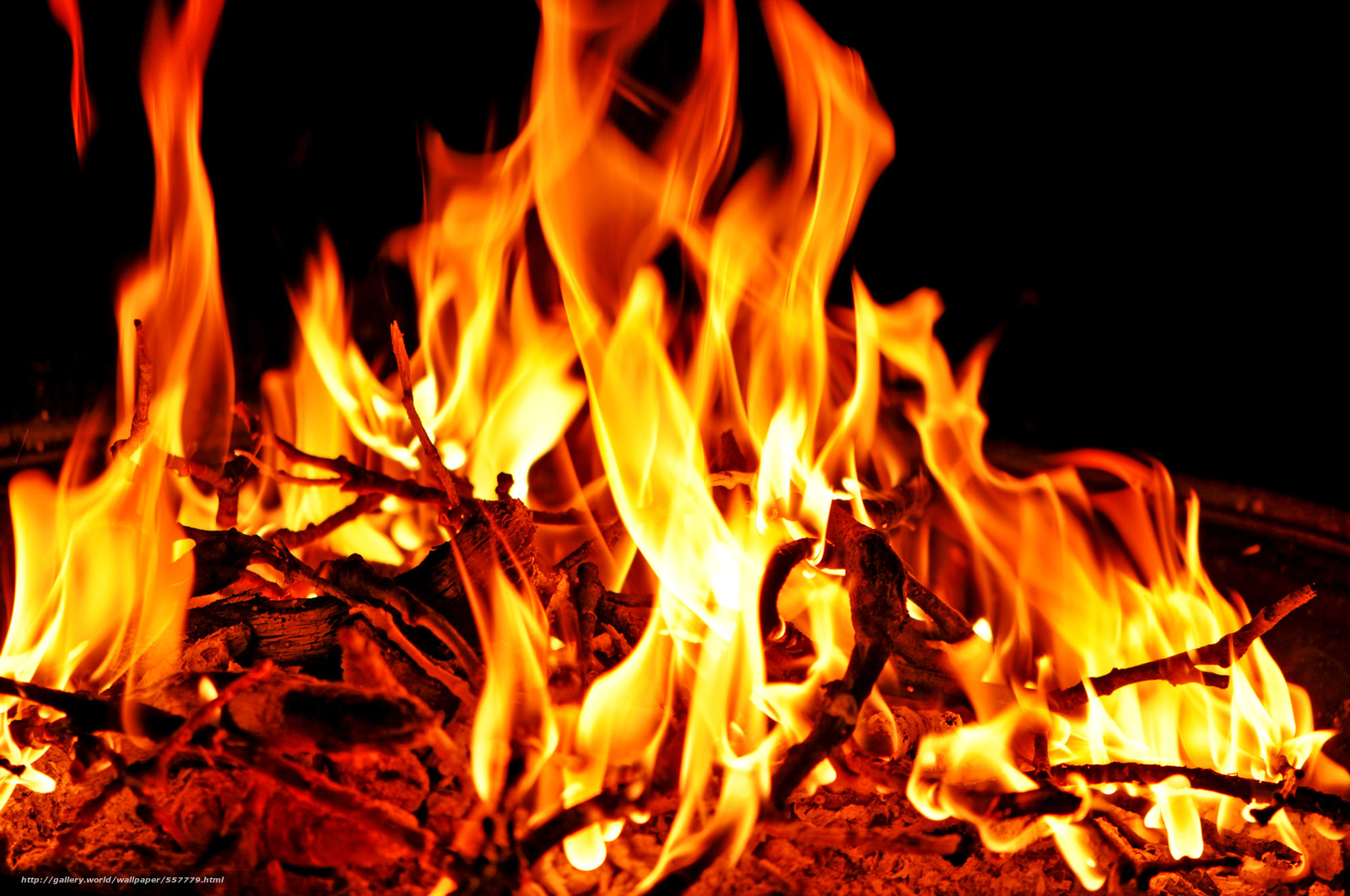 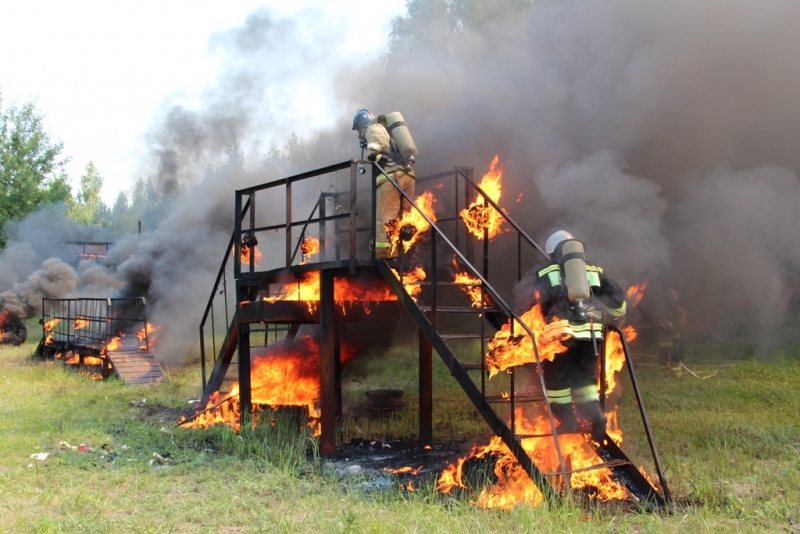 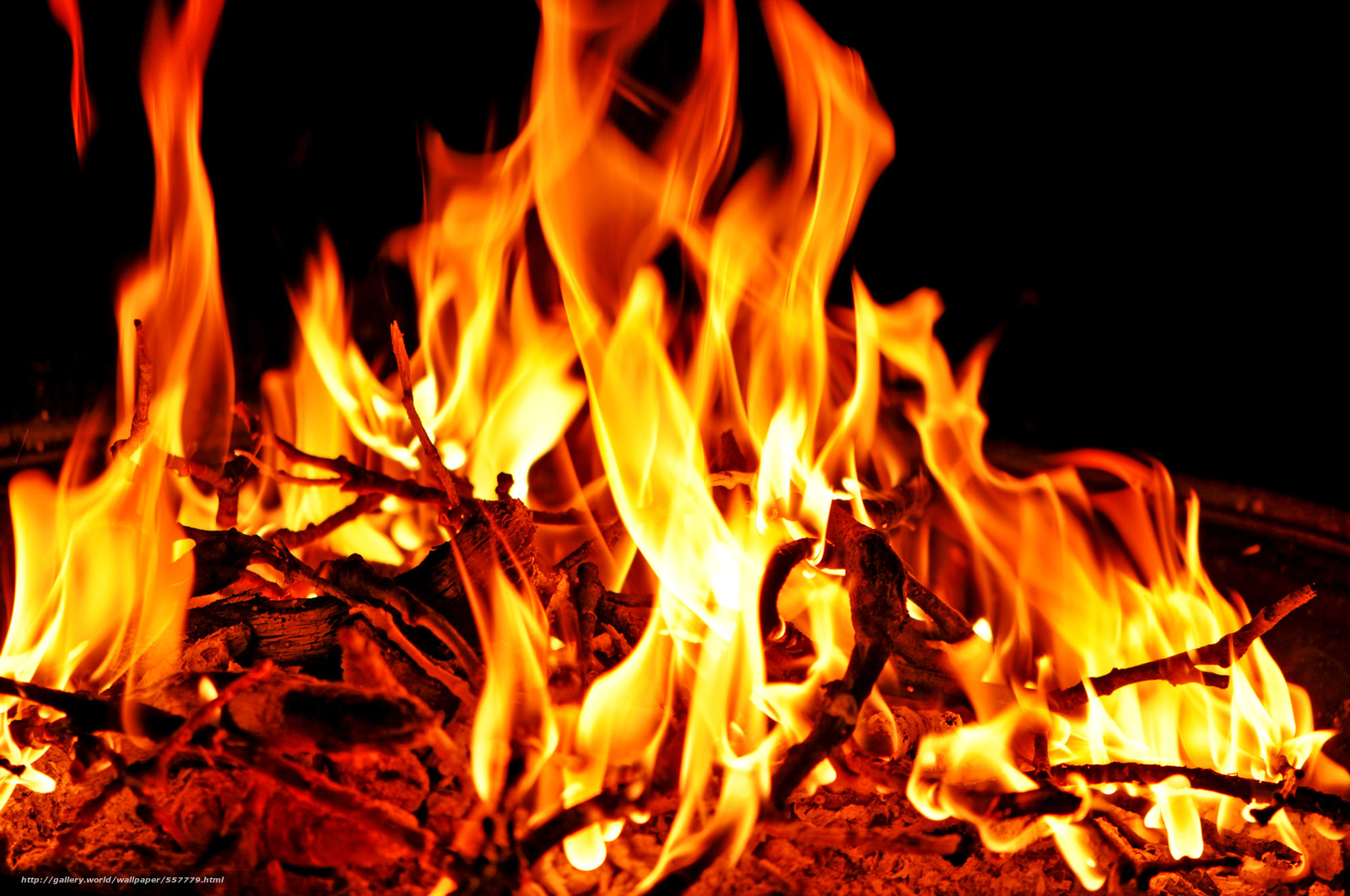 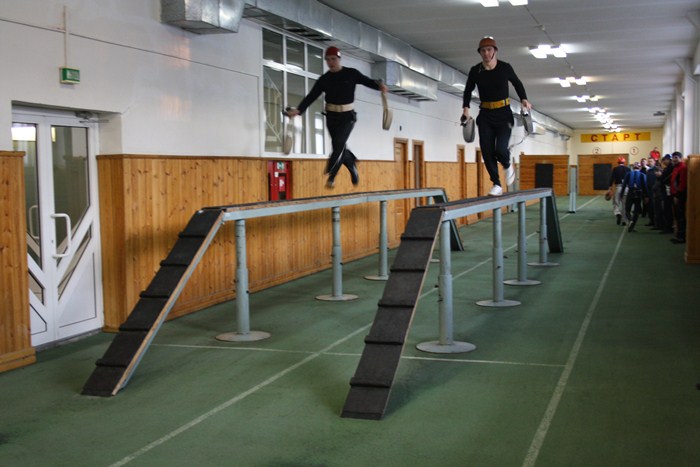 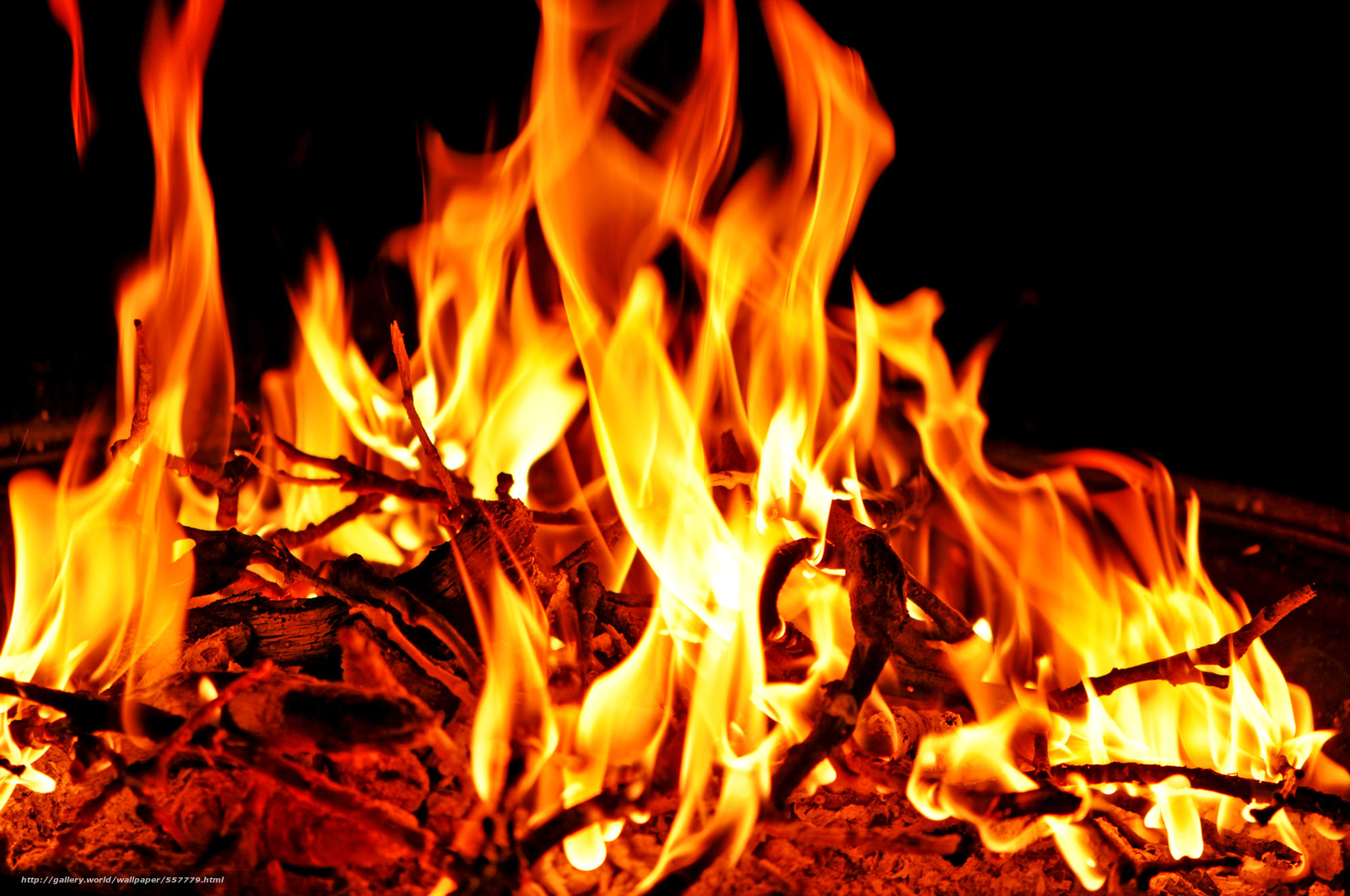 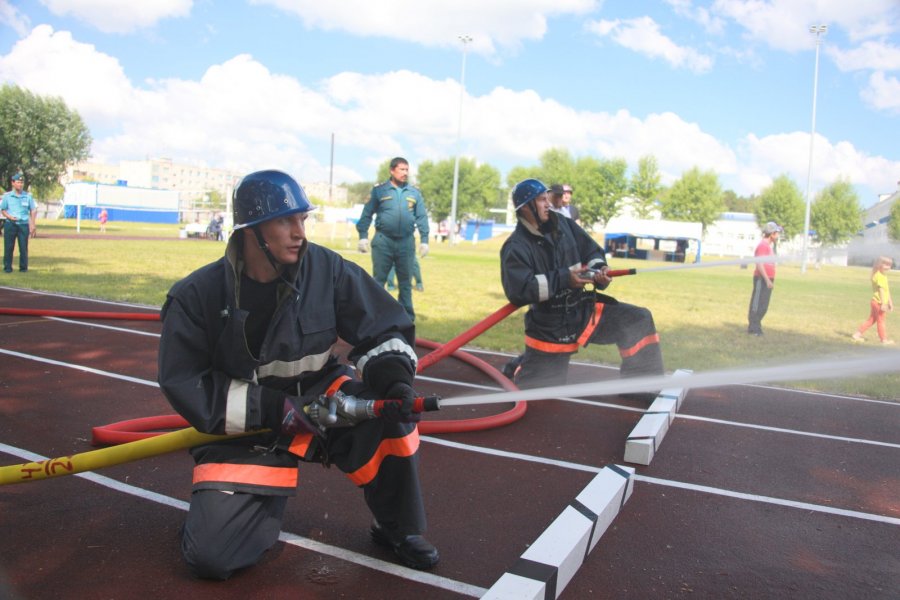 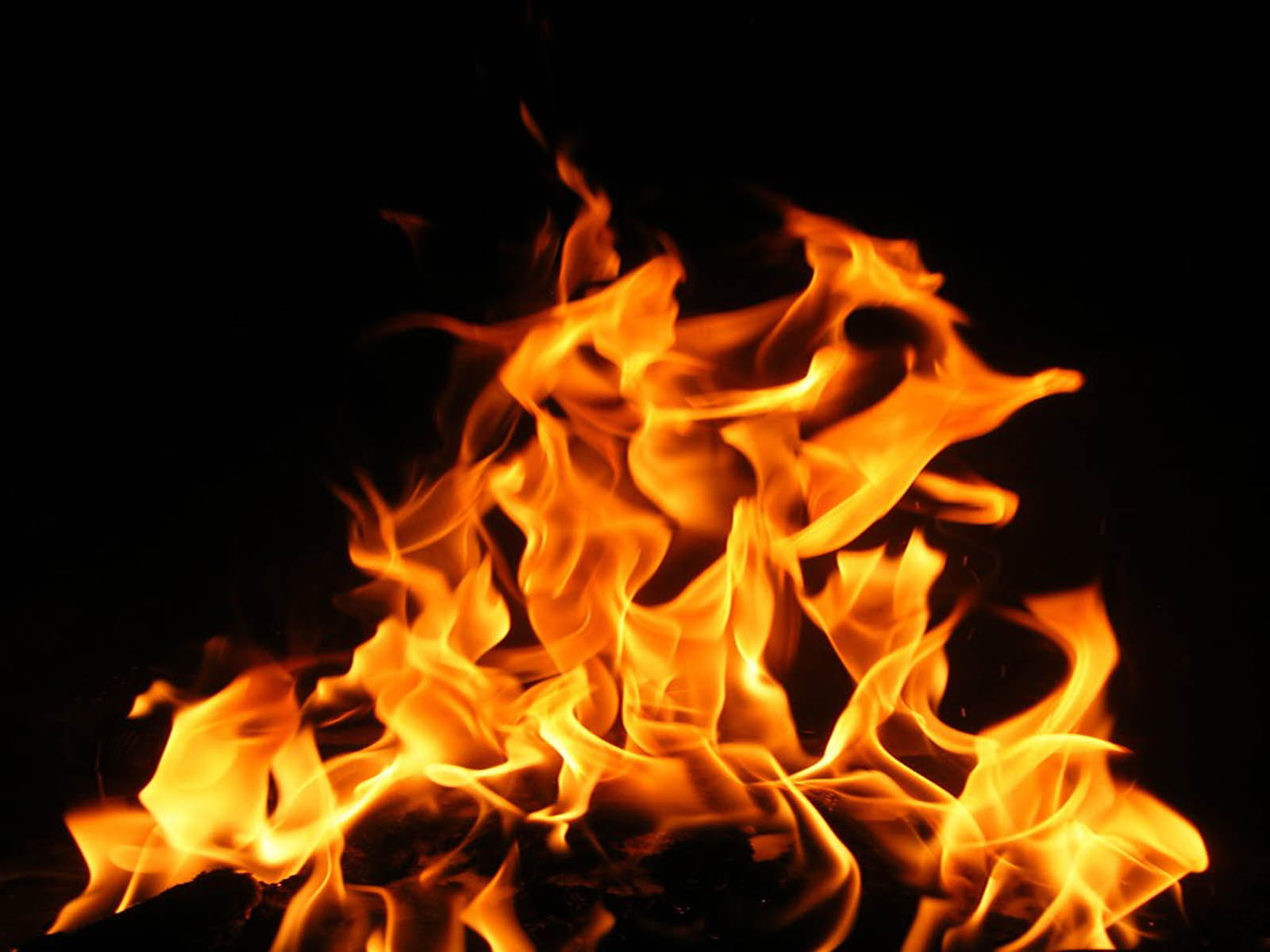 Пожарные-очень сильные, храбрые, смелы, добрые люди. Они бесстрашно борются с огнём, день и ночь охраняют наш покой и тихий сон, они самые первые бросятся на помощь и никогда не откажут в помощи.
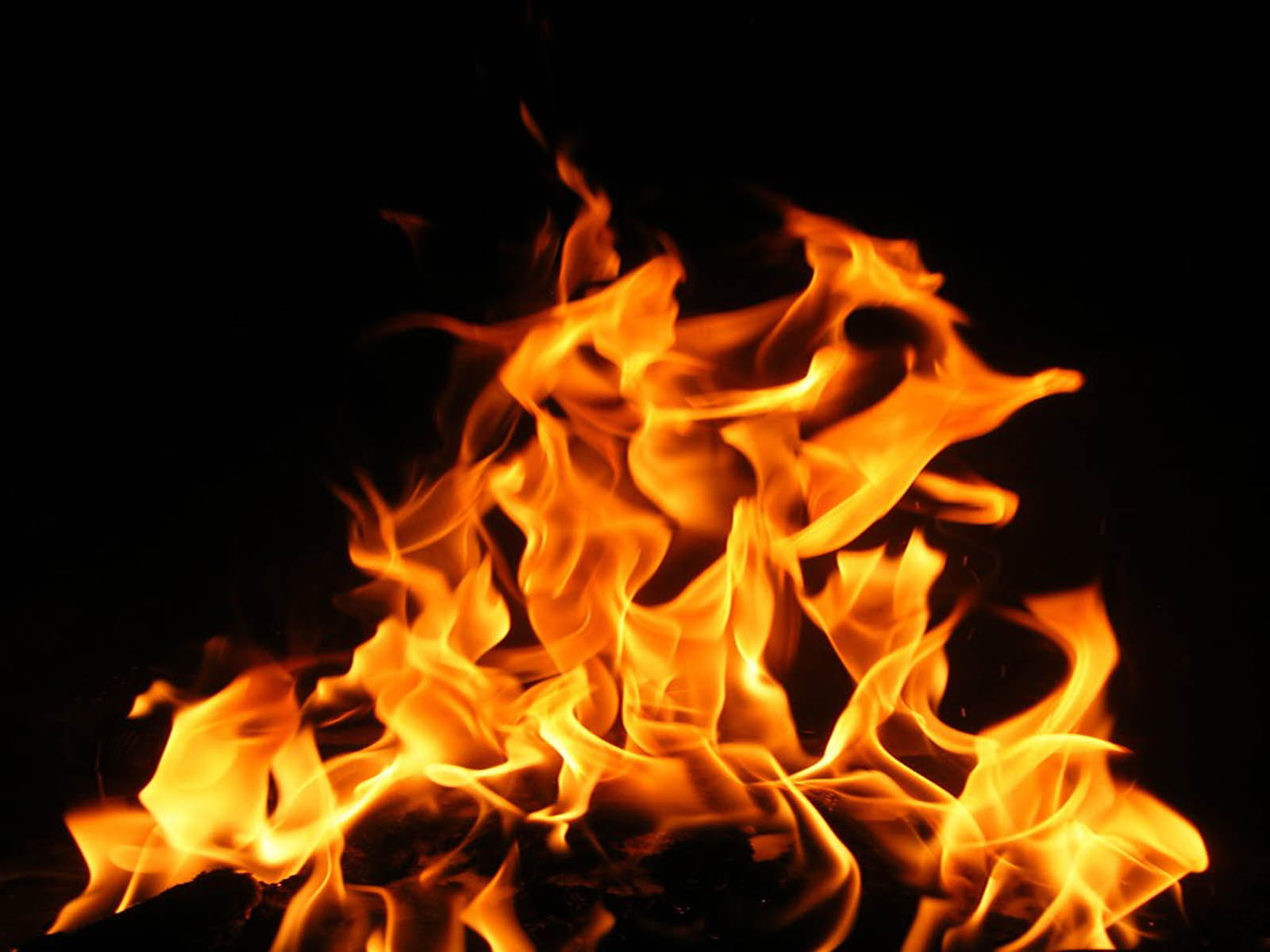 Чтобы вызвать пожарных набери:
01
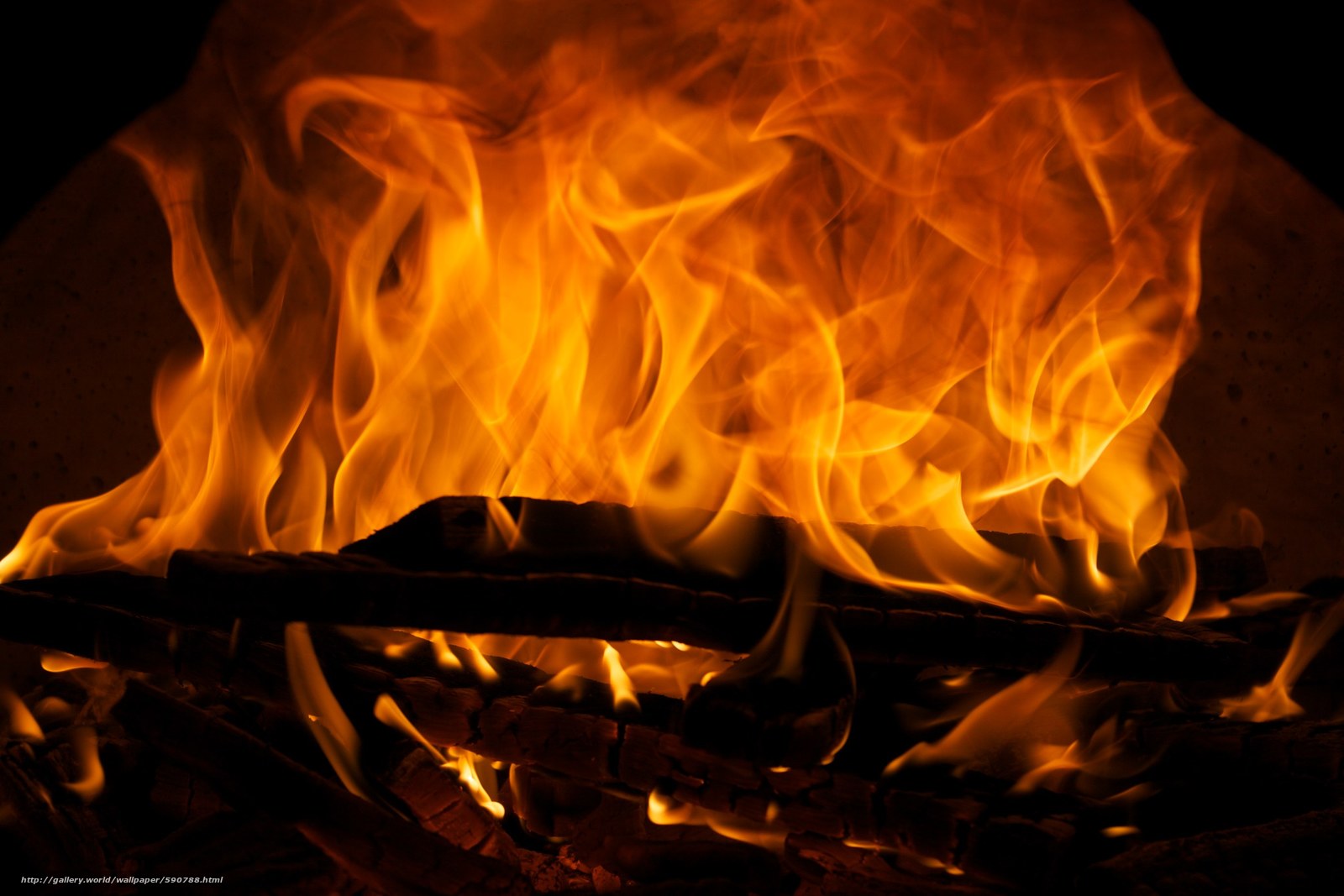 Спасибо за внимание!!!